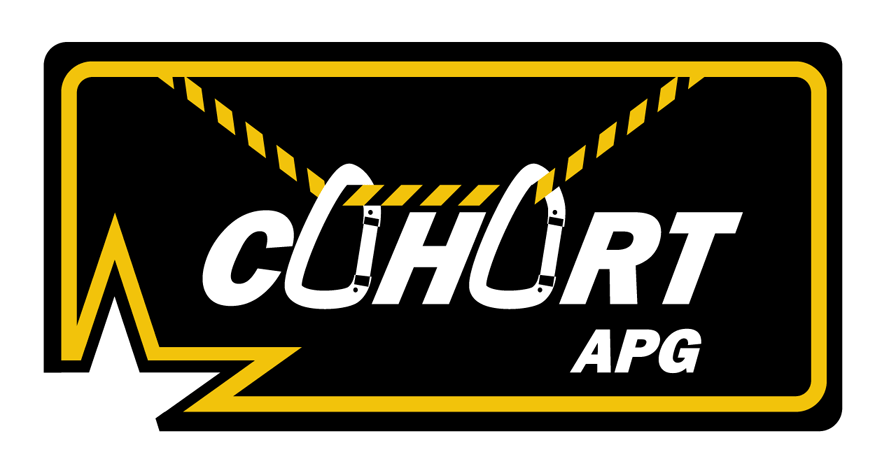 Welcome to APG Senior Leadership Cohort

“At the end of the day it's not about what you have or even what you've accomplished…it's about who you've lifted up and who you've made better. It's about what you've given back.”
					-Denzel Washington
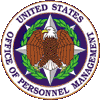 1
Session Agenda – Day One
Session Opening
Introductions
Leadership Frames
Assessing Personal Style using DiSC
Experiential Activity Towers Building
Leadership Reflections
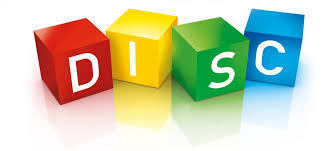 2
Session Agenda – Day Two
Personal Energy Management
Bill McAlpine
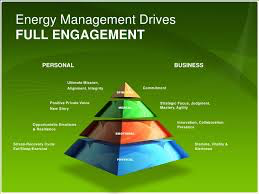 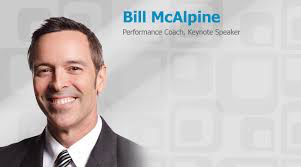 3
Session Agenda – Day Three
Communication Skills – Active Listening
The Ladder of Inference & Mental Models
Leadership Styles 
Key Messages from your reading
Program Requirements: 
PEM Selection
CBP Selection Process Set up
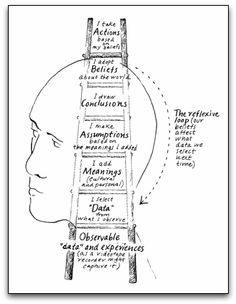 4
Leading
Leading
Results
Business
Building
Change
People
Driven
Acumen
Coalitions
Creativity
&
Conflict
Accountability
Financial
Partnering
Innovation
Management
Customer Service
Management
Political
External
Leveraging
Human Capital
Savvy
Decisiveness
Awareness
Diversity
Entrepreneurship
Management
Influencing/
Flexibility
Developing
Problem Solving
Technology
Negotiating
Resilience
Others
Technical
Management
Strategic
Team Building
Credibility
Thinking
Vision
Fundamentals
Interpersonal Skills                    Oral Communication         Continual Learning
Leadership Competency Model: 5 ECQs and Fundamental Competencies
Written Communication            Integrity/Honesty
Public Service Motivation
5
Leaders Lead Content and Context
Leading when you know … content

Leading when you don’t know … context

 Adaptive Leadership
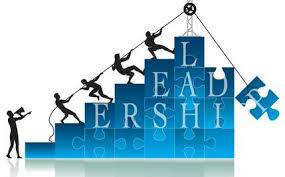 6
Leaders Have Multiple Agendas
Delivering Today’s Results

Aggressive Continuous Improvement

Building the Future

Must do all … both/and

 Creates Dilemmas & Tension
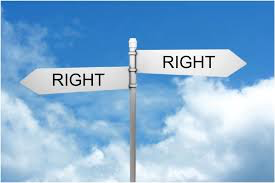 7
Leaders Hold the Tension of Dilemma’s
Recognize dilemmas – both/and
Respect them – tension is normal – they don’t go away
Reconcile them – find workable ways forward & continue to manage them
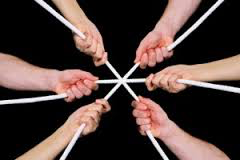 8
Leaders Create Engagement
Create strategy
Align behavior with strategy
Ensure emotional subtext creates productive behavior

Leaders as Storytellers
	- Logos … Ethos … Pathos
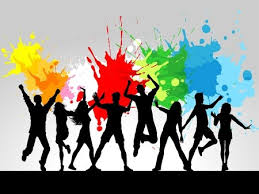 9
Leaders Create and Shape Culture
Leaders create a context where people can do their best

Organizations are what people do – not the structure and processes

People tell stories about leaders – what’s the story you want them to tell about you?
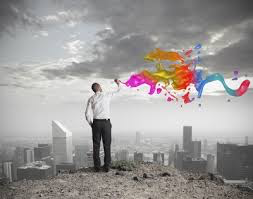 10
Leaders Continuously Learn
You don’t have to be ill to get better

Practiced behavior becomes part of your identity over time – keep practicing

People are more likely to act their way into a new way of thinking than think their way into a new way of acting
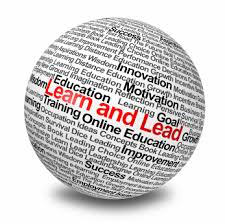 11
Positive Feedback
Provide feedback to your peers during this session
NOTICE the behavior of others
Get feedback on your impact
Practice using the  SBI feedback Model
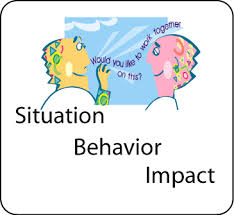 12
Balancing Feedback
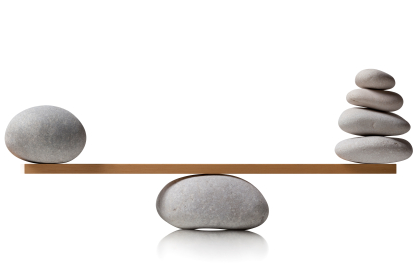 Positive
Constructive
What the Research Says
96% of people say they like hearing that they have done a good job
98% say that if you tell them when they have done  good job they will work harder for you
50% of Managers say they only give praise when someone has done an exceptional job
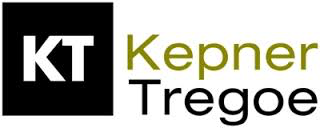 14
Personal Profile
Understanding behavioral style using DiSC Work of Leaders
15
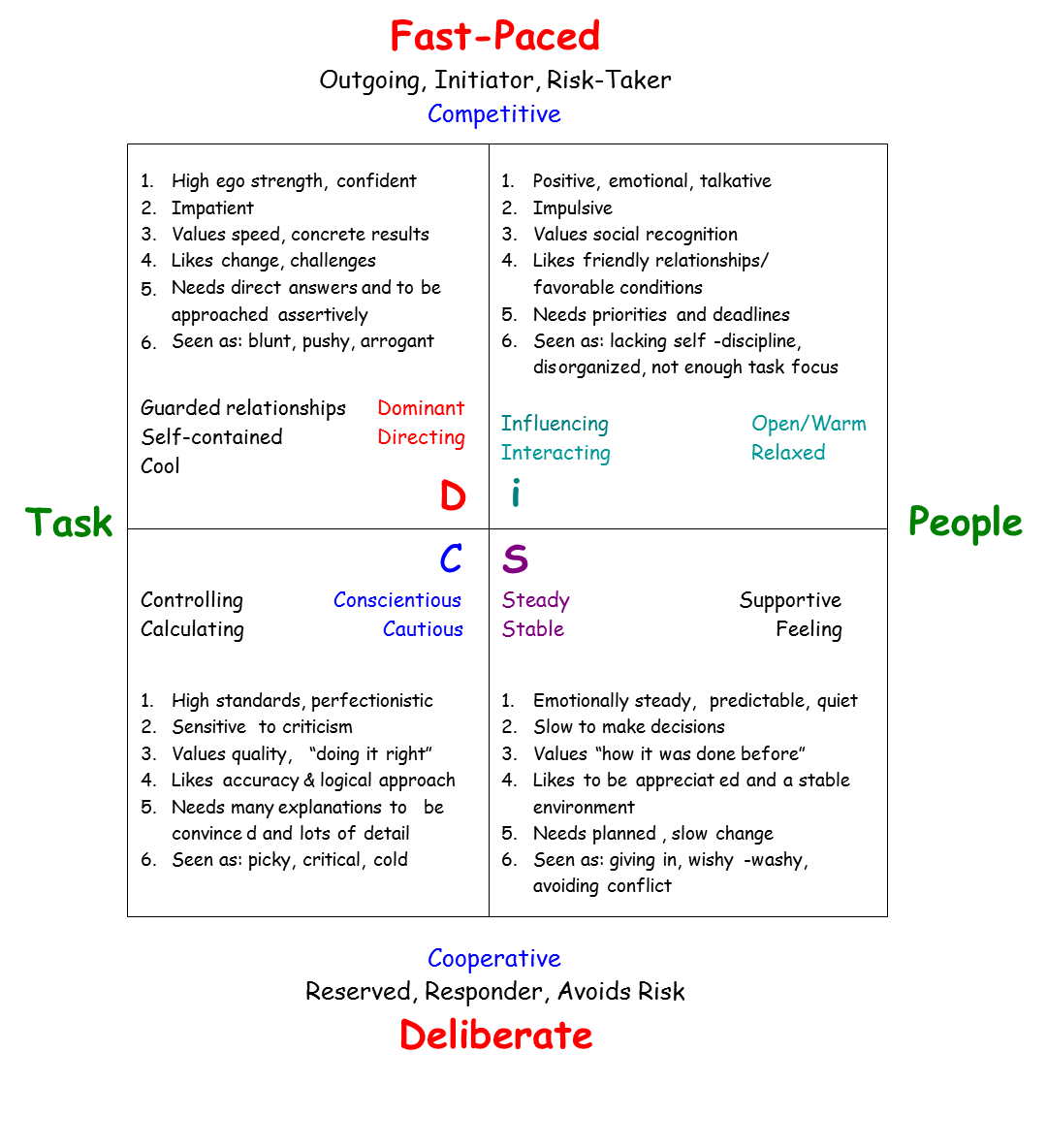 16
Characteristics of S’s
Perform in a consistent and steady manner
Patient
Help others
Show loyalty
Good listeners
Develop specialized skills
Create a stable harmonious environment
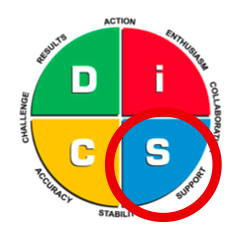 Characteristics of C’s
Adhere it standards and directives
Focus on details
Think analytically
Check for accuracy
Analyze performance critically
Diplomatic with people
Use subtle or indirect approaches to conflict
Use a systematic approach to situations
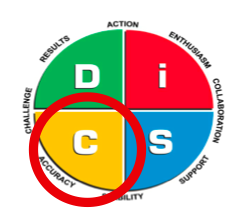 Characteristics of I’s
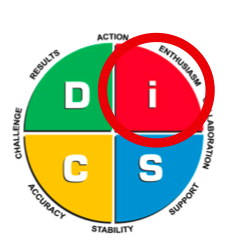 Connect with people
Make a favorable impression
Articulate
Create a motivating environment
Generate enthusiasm
View people and situations with optimism
Participate in groups
Characteristics of D’s
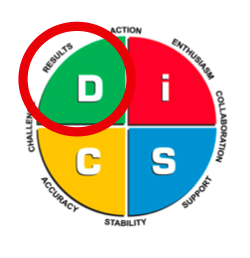 Focus on immediate results
Take and or cause action
Accept challenges
Make quick decision
Question the status quo
Take authority
Solve problems and manage trouble
DISC MODEL
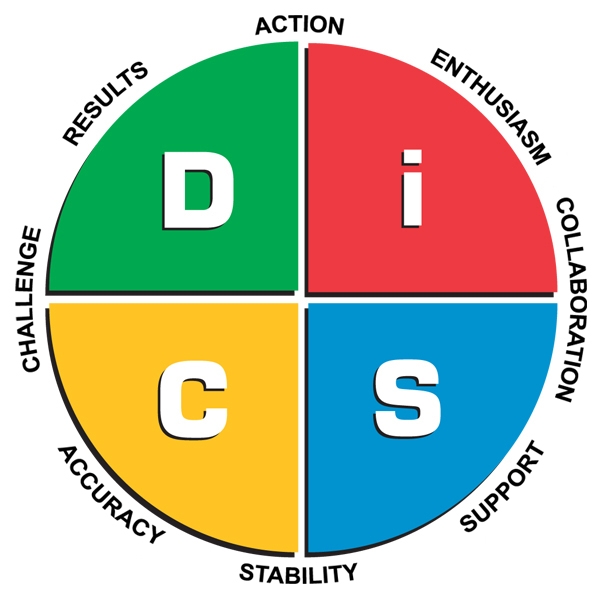 21
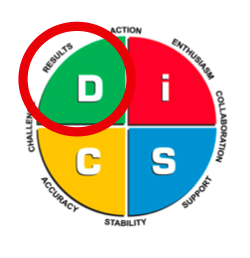 Characteristics of D’s
Quick	
Adventurous
Competitive
Strong-Willed
Purposeful
Driving
Decisive
Inquisitive
Forceful
Demanding
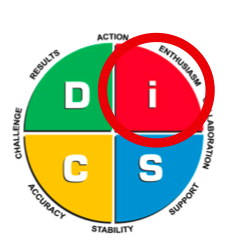 Characteristics of I’s
Demonstrative
Self-Advancing
Friendly
Charming
Influential
Persuasive
Enthusiastic
Outgoing
Dynamic
Sociable
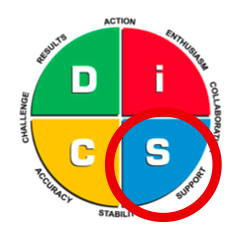 Characteristics of S’s
Relaxed
Amiable
Stable
Deliberate
Loyal
Calming
Caring
Encouraging
Patient
Sharing
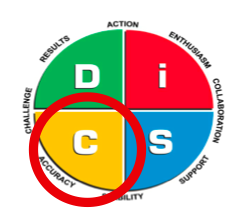 Characteristics of C’s
Careful
Controlled
Stable
Diplomatic
Cautious
Deliberate
Logical
Accurate
Precise
Analytical
DiSC Work of Leaders
Exploration
Boldness
Testing Assumptions
Crafting a VISION
DiSC Work of Leaders
Clarity
Dialogue
Inspiration
Building ALIGNMENT around a Vision
DiSC Work of Leaders
Momentum
Structure
Feedback
Bringing it to life by championing EXECUTION
References
The Universal Language of DiSC, A Reference Manual, Training International, Ltd. 1993
The Four Dimensional Manager, DiSC Strategies for Managing Different People in the Best Ways, Julie Shaw and Allison Brown Cerier, 2002
The Center for International Change, Mount Prospect, Ill. Internalchange.com
Welcome to day three

Senior Leadership Cohort
30
Clock Partner Activity - Reflections
Share with your partner

What is the old story you are telling yourself?
What does the new story need to sound like?
What is your ULTIMATE MISSION?
Based on your ULTIMATE MISSION what should your FIRST TRAINING mission be? (Physical, Spiritual, Mental, Emotional)

Why would you want to do any of this anyway?  For the sake of what (Emotional Anchor)
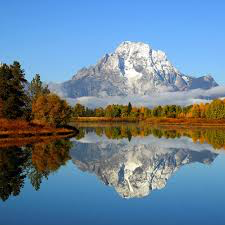 PEM Reflection Papers
Mission 1 – May 1- July 31
Paper Due First Week August

Mission 2 – Aug 1 – October 31
Paper Due First Week of November

Mission 3 – November 1 – January 31
Paper Due First Week of February
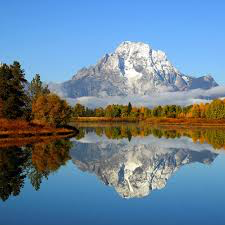 Communication
“Conversation in America is a sport in which the first person to draw breath is declared…. The Listener”
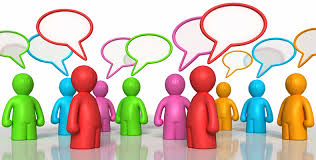 Communication
Communication
Communication
Listening
Why is it so challenging?
The Four Types Of Listening
Active
The Active Listener gives full attention to listening when others are talking and focuses on what is being said. This person expends a lot of energy participating in the speaking-listening exchange evidenced by an alert posture, asking questions for clarity and curiosity, summarizing for accuracy and interpretation of the speaker’s message.
45-50
Involved
The Involved Listener give most of his or her attention to the speaker’s words and intentions. This person reflects on the message to a degree and participates in the speaking-listening exchange. The involved listener practices some direct eye contact and may have alert posture and stance, although this may be intermittent.
38-44
Passive
The Passive Listener receives information as though being talked to rather than as being an equal partner in the speaking-listening exchange. While assuming that the responsibility for the success of the communication is the speaker’s, this listener is usually attentive, although attention may be faked at times. The passive listener seldom expends any noticeable energy in receiving and interpreting messages.
28-37
Detached
The Detached Listener withdraws from the speaking-listening exchange and becomes the object of the speaker’s message rather than its receiver. The detached listener is usually inattentive, disinterested, and may be restless, bored, or easily distracted. This persons noticeable lack of enthusiasm may be marked by slumped or very relaxed posture and avoidance of direct eye contact.
0-27
Four Types of Listening
Active:   	45 - 50
Involved	38 - 44
Passive		28 -37
Detached	0 - 27
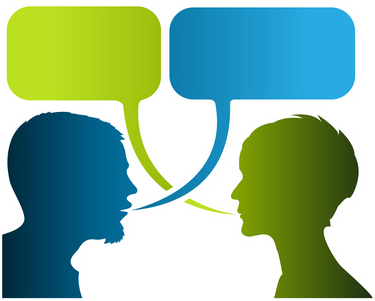 Active Listening
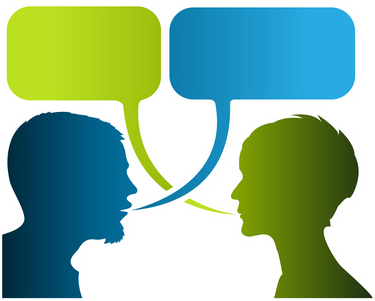 What are ways to be a more attentive listener?
Active Listening
Do:
Paraphrase and repeat back what you hear
Eye contact
Capture content and emotion of the message
Check your body language
Ask connected questions
Summarize/clarify
Be careful of:
“Me tooing”
Too much praising
Interruptions
Multi-tasking while listening
Asking questions that are “your agenda” not theirs
“Reloading”
Perceptions
“All our knowledge has its origins in perceptions.”
 – Leonardo da Vinci
Parent Teacher Conference
What are the various conclusions you find from the participants at your table?
What is the data that support each conclusion?
No discussion or arguments. Just make note of the different conclusions.
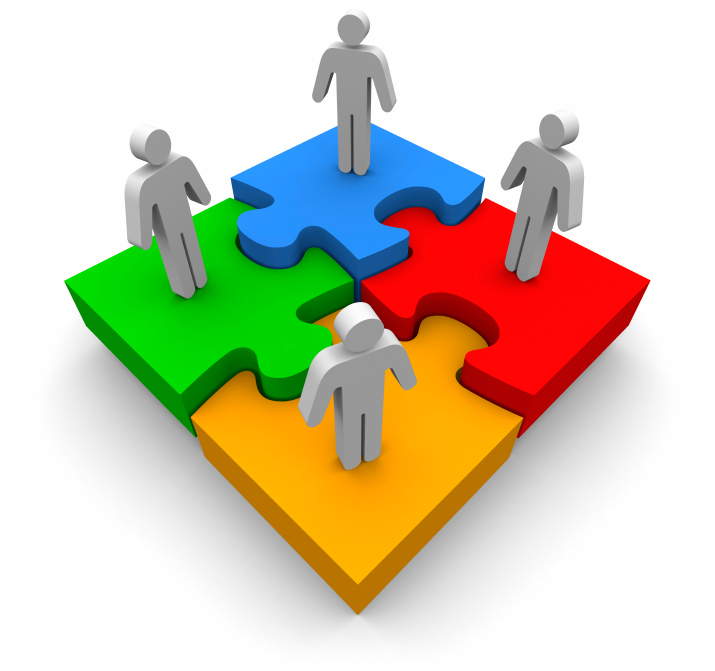 Ladder of Inference
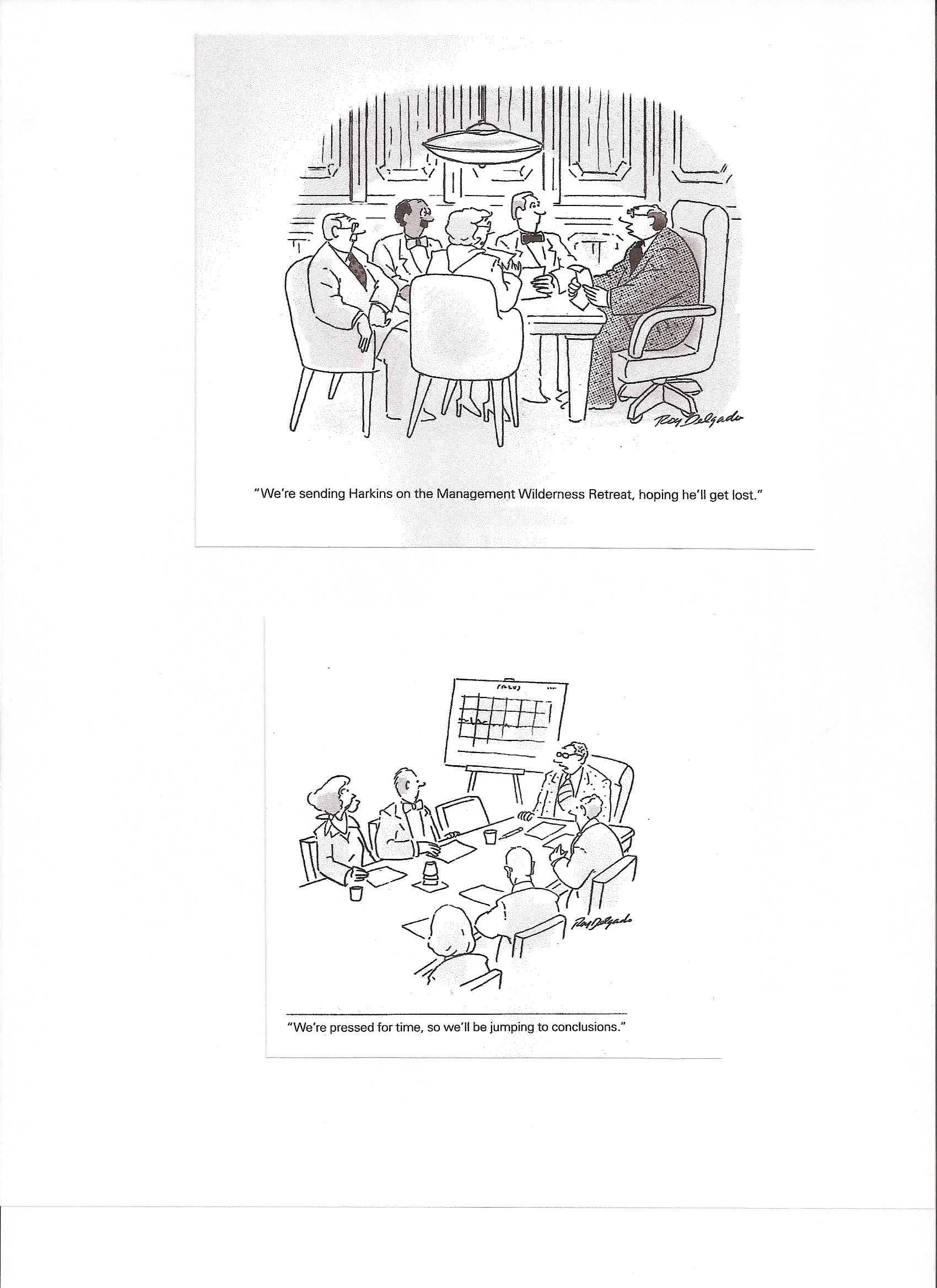 We’re pressed for time so we’ll be jumping right to conclusions
Take Action


Adopt Beliefs

Draw 
Conclusions


Make Assumptions


Add Meaning


Select Data


Data
Reflexive 
Loop
Ladder of Inference
Ladder of Inference
We are so skilled at thinking that we jump up the ladder without knowing it

We tacitly register some data and ignore other data.

We impose our own interpretations on this data and draw conclusions from them.
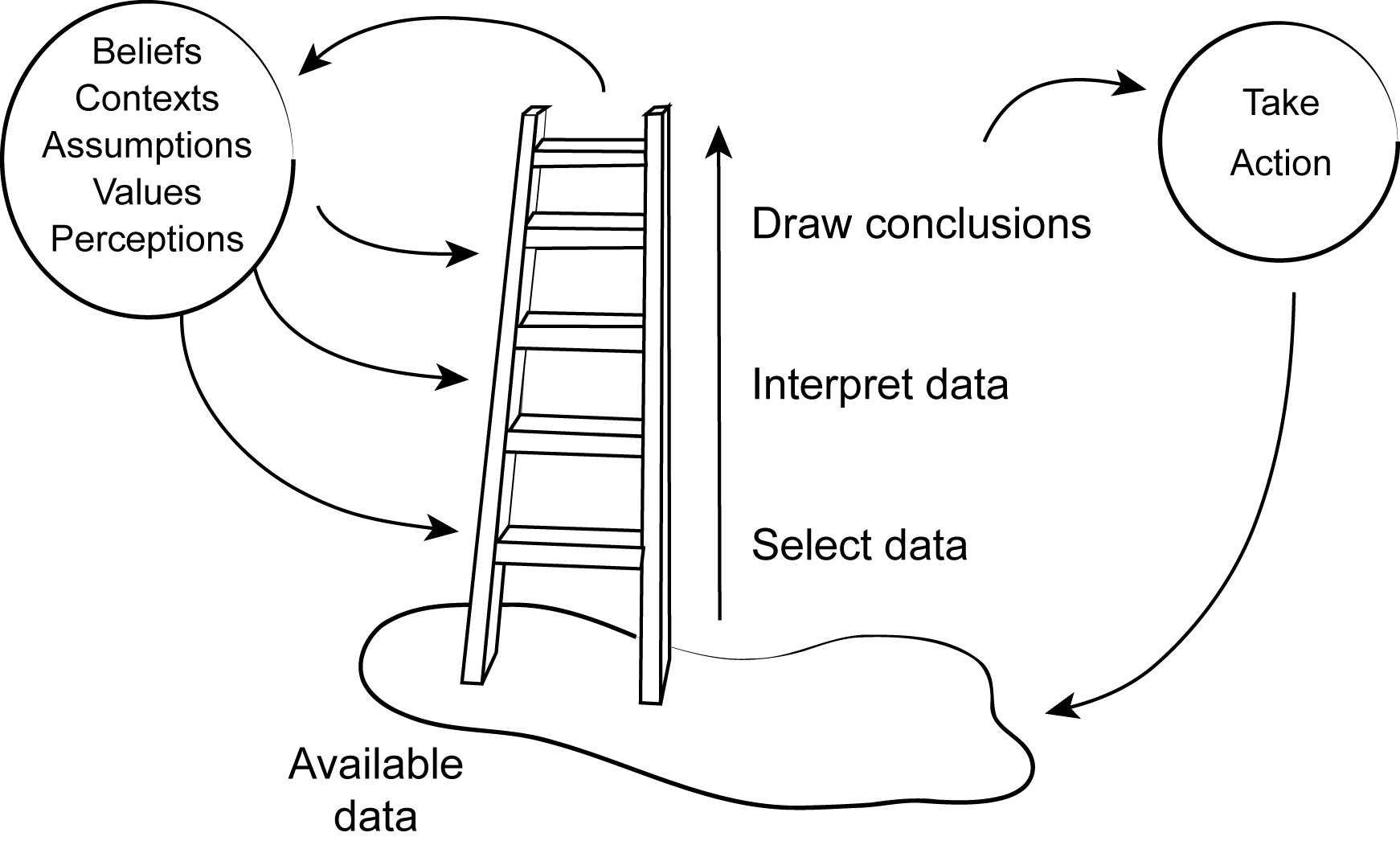 .  .
Mental Models
Deeply held internal images of how the world works that limit us to familiar ways of thinking and acting
New insights fail to get put into practice and that limits us to familiar ways of thinking and acting.
Why two people can observe the same event and describe it differently; they are paying attention to different details.
The discipline of mental models continually surfaces, tests, improves and expands our internal pictures of how the world works
Mental models are the  assumptions & stories which we carry in our minds of ourselves, other people, institutions, & every aspect of the world.
Mental Models Examined
Men
The skills needed to examine our mental models
Reflection
The slowing down of our thinking processes to become aware of how we form our own mental models
Inquiry
Conversations where we share our own thinking & through listening & questioning develop knowledge about each other’s thinking or “mental models”
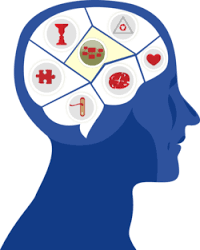 Advocacy and Inquiry
Telling
Idea
Generation
High
Advocacy
Observing
Asking
Low
Low
High
Inquiry
Locus of Control
Men
Locus of Control
How a person perceives control over their situation.
Internal LOC people view themselves as having control over their life and their response to life.
Goal focused; obstacles can be overcome or worked
Powerful actor; sense of control
Adaptive to change
They talk about . . . Things they can control & What they can do and will do
External LOC blame fate and forces such as destiny or society for controlling their lives and their response to life. 
Excuse focus; reasons why obstacles are insurmountable
Passive acceptance of external events
Powerless pawn; lacking sense of control
They talk about . . . What’s wrong with other people, places and things and how it affects them and Things they cannot control
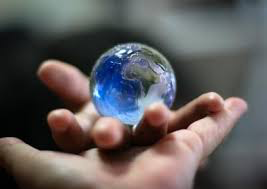 Language and Perception
Internal LOC Language
Let’s start a new habit
Let’s look at more alternatives
I can choose another approach
I can control my own feelings
I can deliver the results
I’ll get input from diverse sources
I will choose my response
I choose, I prefer, I can
External LOC Language
I don’t have time
There’s nothing I can do
That’s just the way I am
He makes me so mad
They won’t give me resources
We’re different
I have to do that
I can’t, I must, if only
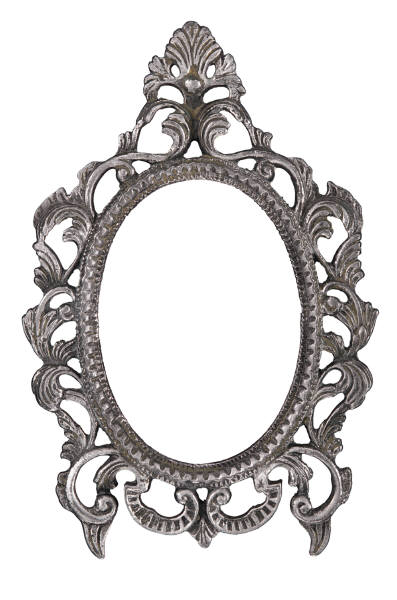 It is about how you “frame” it.
When trying to change any part of your life, the quality of internal dialogue is the key aspect to fast and effective change.
Action Science Defined
Men
A strategy for increasing the skills and confidence of individuals in groups to create any kind of organization and to foster long-term individual and group effectiveness. 
Increase professional effectiveness = Goal
Problem Types
The action science model focuses primarily on identifying and resolving difficult, complex, real-life problems critical to organizations and society
Learning Defined
Learning occurs when individuals in groups detect and correct gaps between descriptive claims and practical outcomes (intentions and actual results, thoughts and actions, theories and practices.)
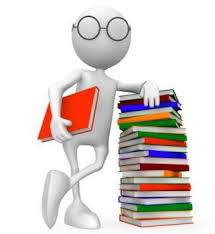 Action ScienceLearning Organization
Governing Variables
Action Strategy
Consequences
Single loop learning
Double loop learning
Human actions are designed to achieve intended consequences and governed by a set of environment variables.
Single loop learning = achieve the intended consequences and suppress conflict about the governing variables (e.g. beliefs, values, etc.) 
Double loop learning = achieve the intended consequences AND openly inquire about conflict to possibly transform the governing variables.
Source: Chris Argyris
[Speaker Notes: Human actions are designed to achieve intended consequences and governed by a set of environment variables.
When actions are designed to achieve the intended consequences and to suppress conflict about the governing variables, a single loop learning cycle usually ensues.
Actions  taken to achieve the intended consequences AND openly inquire about conflict and to possibly transform the governing variables, both single loop and double loop learning cycles usually ensue.
Action Science learning concepts apply not only to personal behaviors but also to organizational behaviors in his models.]
Value of Action Science to You
Men
Shared learning throughout various levels of the organization
Greater self-awareness and self-confidence due to new insights and feedback
Ability to ask better questions and be more reflective
Improved communications and teamwork
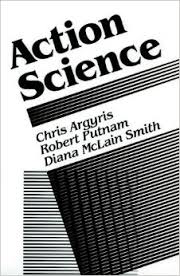 Spiral of Experience
Action
What did you do?   What did your team and               organization do?
Experience
Experience
Observation
  What happened?
Results
What was the Impact on others, the team and on the organization?
What did you learn?
Reflection
How do you look at it now?
How do you feel about it now?
Experience
Leadership Styles
Men
Results Oriented Styles
Relationship Oriented Styles
Coercive
Pacesetter
Authoritative
Democratic
Affiliative
Coaching
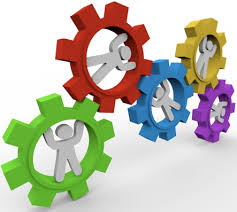 Cohort News
Men
May session – Assessment Center (info on Doc Shelf)
360 Launch – May 5th – Send to raters, complete self assessment
Complete Values Based Leadership Reflections (on Doc Shelf)
PEM Mission 1 – Starts May 5th
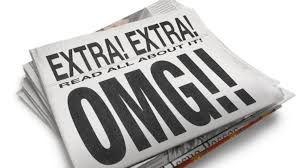